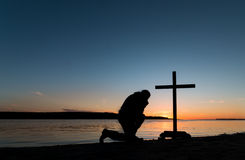 Can I Pray To Jesus?
Acts 7:54-60
INTRODUCTION
Prayer is an important part of every faithful Christian’s life.
Commanded in the Scriptures
A privilege that most don’t have
INTRODUCTION
Prayer is an important part of every faithful Christian’s life.
Commanded in the Scriptures
A privilege that most don’t have
The avenue of bringing our petitions, thanks, etc. to God
Help us recognize God’s sovereignty and our dependence – a form of worship
INTRODUCTION
Prayer is an important part of every faithful Christian’s life.
Commanded in the Scriptures
A privilege that most don’t have
The avenue of bringing our petitions, thanks, etc. to God
Help us recognize God’s sovereignty and our dependence – a form of worship
We want to do it right
INTRODUCTION
There is a lot of conflicting opinion on this
Religious world, generally
Specifically, among brethren
INTRODUCTION
There is a lot of conflicting opinion on this
Religious world, generally
Specifically, among brethren 
Do we pray only to God, the Father?
Is it a sin to pray to Jesus?
How about the Holy Spirit?
INTRODUCTION
There is a lot of conflicting opinion on this
Religious world, generally
Specifically, among brethren 
Do we pray only to God, the Father?
Is it a sin to pray to Jesus?
How about the Holy Spirit?
Didn’t Jesus Himself give us the answer to that in the model prayer He gave to His disciples?
What Does the Bible Teach?
James 5:13-18
Basically, our prayers are us talking to God
Etymology: Ask earnestly, beg, request, entreat
Originally (in English), to anyone
What Does the Bible Teach?
James 5:13-18
Basically, our prayers are us talking to God
Etymology: Ask earnestly, beg, request, entreat
Originally (in English), to anyone
Luke 11:1-13 (cf Matthew 6)
His disciples ask Jesus to teach them how to pray
He does
Right/wrong ways (attitude, vain repetitions, etc.)
Matthew 6
Why does Jesus Himself say “Pray to the Father…”?
Matthew 6
Why does Jesus Himself say “Pray to the Father…”?
While on earth, Jesus was in subjection to God
Philippians 2:5-8 – Emptied Himself
Matthew 28:18 – All authority…
Matthew 6
Why does Jesus Himself say “Pray to the Father…”?
While on earth, Jesus was in subjection to God
Philippians 2:5-8 – Emptied Himself
Matthew 28:18 – All authority…
While on earth, Jesus lived under the Old Testament
Matthew 8:4 – Show yourself to priest, present offering
Matthew 5:17-18 – Not abolish, but fulfill
Matthew 6
Why does Jesus Himself say “Pray to the Father…”?
While on earth, Jesus was in subjection to God
Philippians 2:5-8 – Emptied Himself
Matthew 28:18 – All authority…
While on earth, Jesus lived under the Old Testament
Matthew 8:4 – Show yourself to priest, present offering
Matthew 5:17-18 – Not abolish, but fulfill
We must always consider context; rightly divide…
Let us consider…
1 Corinthians 16:22 – “Maranatha”
Translated from the Aramaic, not Greek
“Lord, come” or “O (our) Lord, come quickly”
Let us consider…
1 Corinthians 16:22 – “Maranatha”
Translated from the Aramaic, not Greek
“Lord, come” or “O (our) Lord, come quickly”
Probably one of the oldest prayers we have to our Lord from the early church
Let us consider…
1 Corinthians 16:22 – “Maranatha”
Translated from the Aramaic, not Greek
“Lord, come” or “O (our) Lord, come quickly”
Probably one of the oldest prayers we have to our Lord from the early church
Compare with Revelation 22:20
Paul as well as John use this prayer
More Scriptures
Direct Command/Statement
John 14:14 – “…ask Me anything…”
1 Corinthians 1:1-2 – “…all who in every place call on the name of our Lord, Jesus Christ…”
More Scriptures
Direct Command/Statement
John 14:14 – “…ask Me anything…”
1 Corinthians 1:1-2 – “…all who in every place call on the name of our Lord, Jesus Christ…” 
Examples
Acts 7:54-60 – Stephen’s death
2 Corinthians 12:8-9 – Paul’s thorn in the side
Revelation 22:20 – John’s vision
More Scriptures
Direct Command/Statement
John 14:14 – “…ask Me anything…”
1 Corinthians 1:1-2 – “…all who in every place call on the name of our Lord, Jesus Christ…” 
Examples
Acts 7:54-60 – Stephen’s death
2 Corinthians 12:8-9 – Paul’s thorn in the side
Revelation 22:20 – John’s vision
Many, many inferences
Also
When we pray to God, we are praying to the Trinity (Father, Son and Holy Spirit)
No NI that it is ONLY to the Father always
A point that must be proven by those who believe the Scriptures teach this limited application
Also
When we pray to God, we are praying to the Trinity (Father, Son and Holy Spirit)
No NI that it is ONLY to the Father always
A point that must be proven by those who believe the Scriptures teach this limited application
Not all songs are prayers and not all prayers are songs, but they may be one and the same 
The book of Psalms, for example
We sing songs to Jesus (& the HS) all the time
Also
1 Timothy 1:12 – “I thank Christ Jesus…”
Also
1 Timothy 1:12 – “I thank Christ Jesus…”
2 Thessalonians 2:16
Our Lord Jesus Himself…
…and God our Father…
Also
1 Timothy 1:12 – “I thank Christ Jesus…”
2 Thessalonians 2:16
Our Lord Jesus Himself…
…and God our Father…
We are to worship Jesus (Heb. 1:6; Lk 24:52)
How can we do this if we are not allowed to address Him?
14 points by Kenneth E. Thomas
1 Corinthians 15:27 – Christ is the "one in charge" of everything that affects my spiritual life, but I can't talk to him?
Ephesians 1:22-23 – Christ is the Head of the body of which I am a member, but I can't talk to Him?
John 15:1-8 – Christ is the Vine in which I am a branch, from Whom I derive all of my spiritual sustenance, but I can't talk to Him?
14 points by Kenneth E. Thomas
Colossians 1:13 – Christ is the King of the kingdom of which I am a citizen, but I can't talk to the King?
Hebrews 2:10 – Christ is the Captain of my salvation, but I can't talk to my Captain?
Hebrews 2:11 – Christ is my Brother, but I can‘t talk to my Brother?
Luke 5:31 – Christ is my Physician, but I can't talk to my Physician?
14 points by Kenneth E. Thomas
Hebrews 3:1 – Christ is my High Priest. He offered Himself for my sins, He is touched with all of the feelings of my infirmities (Hebrews 4:15), and is over the house of God of which I am a part (Hebrews 10:21), but I can't talk to my High Priest? (1 Timothy 2:5).
1 Peter 2:25 – Christ is the Bishop of my soul, but I can't talk to my Bishop?
14 points by Kenneth E. Thomas
2 Corinthians 11:2 – Christ is the Bridegroom of the church – His bride (Ephesians 5:22-33), but the bride can't talk to the Bridegroom?
Isaiah 9:6 – Christ is my "Counselor,” but I can't talk to my Counselor?
John 15:14-15 – Christ is my Friend, but I can't talk to my Friend?
14 points by Kenneth E. Thomas
Hebrews 13:20 – Christ is the "Great Shepherd of the sheep,” of which I am one, but I can't talk to my Shepherd?
Hebrews 8:2 – Christ is the "Minister of the sanctuary,” of which I am a part, but I cannot talk to my Minister (servant)? 
Why, it is amazing to even contemplate! It is much more logical as well as abundantly Scriptural to "TELL IT TO JESUS."
CONCLUSION
The Bible shows that we may pray to Jesus.
We have direct commands/statements
We have approved Apostolic examples
And we have many, many inferences, as well (which we did not get a chance to look at)
You may pray to the triune God, generally
but there is nothing wrong with praying spec.
To God, the Father
To God, the Son (Jesus)
And/or God, the HS
Are YOU a Christian?
Hear
Believe
Repent
Confess
Be Baptized
Continue Faithfully
Romans 10:17
Mark 16:16
Acts 2:38
Acts 22:16
Mark 16:16
Hebrews 10:38